Managing with A3 thinking
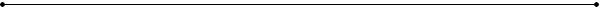 Building Consensus and Generating Authority
Terry Platchek, MD
Clinical Assistant Professor, Pediatrics and Internal Medicine
Medical Director, Performance Improvement
Fellowship Director, Clinical Excellence Research Center
Stanford University School of Medicine

platchek@stanford.edu 


Adapted from Jack Billi, John Shook and Dave LaHote with permission
Terry Platchek, MD
56th ASH Annual MeetingDisclosure Statement
Nothing to disclose

Discussion of off-label drug use: not applicable
A Question For You
What makes a project fail?


Think of a specific project…
What Makes Projects Fail?
lack of knowledge?
lack of a plan?
lack of leadership?
lack of discipline?
lack of commitment?
lack of passion?
lack of resources?
lack of focus?
lack of…AGREEMENT!
[Speaker Notes: Bracket and animation]
Is the Issue Agreement?
Do we really agree on the where we want to go?  On what the gap in performance is?
Future State
Do we really agree on how we will get there?
Action Plan
Do we really agree on the where we are?  On the current condition?
Current State
How do you get agreement?
Pro’s / Con’s
Sample answers:

Persuade with logic
Appeal to emotion
Dictate
Threaten
Manipulate
Trade favors
Compromise
Others?
Where is Disagreement?
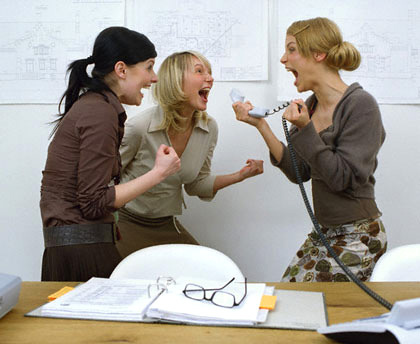 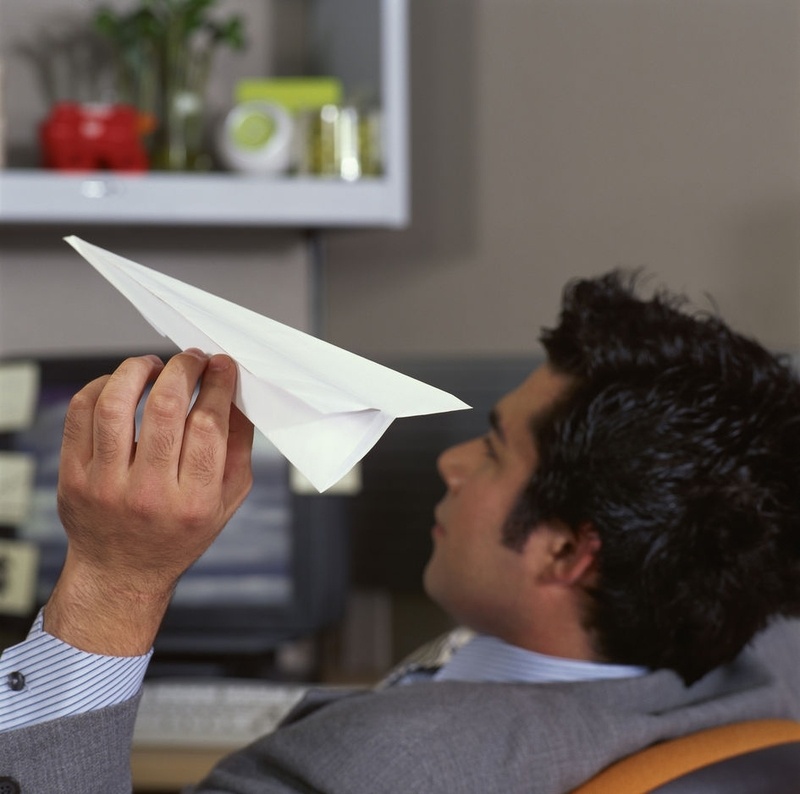 Your Idea
“You won’t believe what they want us to do!”
“Yea, like I’m going to do that!”
How Do We Get Agreement?
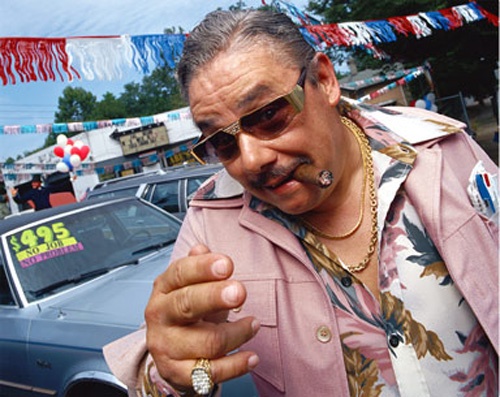 $495
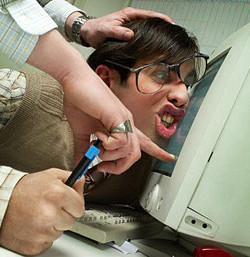 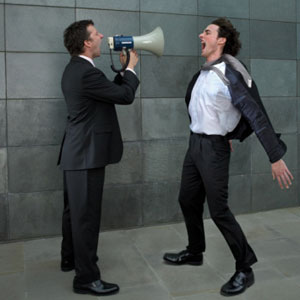 State your case more strongly than others
Force your perspective
Meeting people into submission
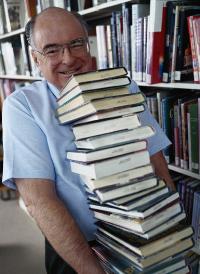 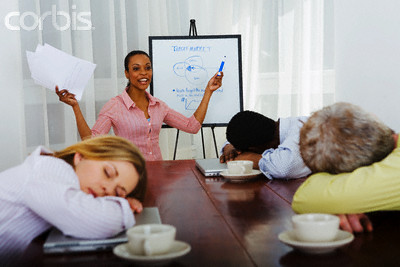 I’ve got the data
Do the Hard Sell
[Speaker Notes: Hide packard background]
How Do You Get Agreement?
Is it not most effective to tell a persuasive story?


If so…


Would it not be best to tell it concisely, preferably visually and in a standard format?
“A3 Thinking”A Template for Structured Problem-Solving
Background:
“A3” is just a paper size (~11” x 17”).
A3 began in the 1960s as the Quality Circle problem-solving format.
At Toyota, it evolved to become the standard format for problem-solving, proposals, plans, and status reviews.

“A problem clearly stated is a problem half solved.” 
- Dorothea Brande
Adapted from John Shook
“A3 Thinking”A Template for Structured Problem-Solving
Traits:
An A3… 
  lays out an entire plan, large or small, on one sheet of paper.
  tells a story, laid out from upper left to lower right, which anyone can understand.
  is visual and extremely concise.

What is important is not the format, but the process and thinking behind it, and the conversations it facilitates.
Adapted from John Shook
An A3 Problem Solving Template
Date:           Owner:
			Sponsor:
Title:  What we are talking about
Background
Recommendations/Proposed Changes
Of all our problems, why this one?       
Tell the “ugly story”…
What are your proposed countermeasures, strategies, alternatives?  How much does each cost?
Current State
Where do we stand? (Just the facts.)
Break Down the Problem.
Problem Statement 	  What specific problem?
Action items
What activities are required?
What , Who, When?
Aim/Goal
What is the specific change we want to accomplish? By when? What are the measures?
Analysis of Problem
Measures and Follow-up
What are the root causes, requirements, constraints?
What are the outcomes?
Is this a new standard?  How do we spread it?
What issues remain?
How do we honor success?
Performance Improvement – Last updated 7/20/11
[Speaker Notes: Remove background]
Scientific Method (PDCA Cycle)
Grasp the Situation
Plan(Hypothesis)
Act(Adjust)
Do(Try)
Check(Reflect)
Countermeasures implemented as experiments
Scientific Method (PDCA Cycle)
Grasp the Situation
Plan(Hypothesis)
Act(Adjust)
Do(Try)
Check(Reflect)
Countermeasures implemented as experiments
A3 Benefits
It fosters effective and efficient dialogue within the organization.
It supports the development of problem solvers 

It assigns responsibility for problems or steps.

It exposes lack of agreement which can undermine plans.

It builds consensus and gives the authority to take action – pull-based authority
Adapted from John Shook
A3 Benefits
It encourages PDCA (Plan, Do, Check, Act) – scientific problem solving. 

It forces “5S for information.”

It clarifies the link (or lack) among problems, root causes, proposed changes.

It serves as an organizational learning tool.

It leads to effective countermeasures based on facts and data.
Adapted from John Shook
A3  - A Template For Structured Problem Solving
Date:           Owner:
			Sponsor:
Title:  What we are talking about
Background
Recommendations/Proposed Changes
Of all our problems, why this one?       
Tell the “ugly story”…
What are your proposed countermeasures, strategies, alternatives?  How much does each cost?
Current State
Where do we stand? (Just the facts.)
Break Down the Problem.
Problem Statement 	  What specific problem?
Action items
What activities are required?
What , Who, When?
Aim/Goal
What is the specific change we want to accomplish? By when? What are the measures?
Analysis of Problem
Measures and Follow-up
What are the root causes, requirements, constraints?
What are the outcomes?
Is this a new standard?  How do we spread it?
What issues remain?
How do we honor success?
Performance Improvement – Last updated 7/20/11
New Patient H&P
Name of Patient:
Date:            Clinician:
History
Impression - Diagnoses
Chief Complaint
History of Present Illness
Past Medical & Surgical History
Medications and Allergies
Family and Social History
Review of Systems
1. 
2. 
3.
Plans
Diagnostic:
1, 2, 3, 

Treatment:
1, 2, 3,
Physical Exam
General Appearance, Vital Signs
HEENT
Heart & Lungs
Abdomen
Extremities
Neuro
Follow - up
Monitor x, y, z
Return visit:
A3 Outline (Boxes)
Create about five to seven boxes, combining the appropriate items to make your story as simple and clear as possible.  

Title (theme), owner, draft date
Background 
Current state 
Goal or target 
Investigation of facts, analysis, root cause analysis 
Recommendations, countermeasures, proposed changes, strategies, alternatives
Action Plan – who, what, when
Verification of countermeasures
Review/Critique 
Possible next steps, further action, follow up
Adapted from John Shook
Which Tool Could Be Used …
Each item (box) should contain a graph, chart, or sketch. 
Use words only when a graph, chart, or sketch cannot show the details of the contents, or it is impossible to explain the contents with them.
BACKGROUND			Graph			Sketch		
CURRENT STATE			Tally-sheet		Histogram
INVESTIGATION			Pareto Diagram		Graph
					Scatter Diagram		Sketch
					Control Chart		Current State Map	
GOALS, OUTCOMES		Chart			Sketch		      
ANALYSIS			Cause-and-Effect Fishbone	Control Chart
					Relation Diagram		Histogram
					Tree Diagram		Graph
					Pareto Diagram		Sketch
					Scatter Diagram		5 Why’s		
COUNTERMEASURES		Graph			Chart
					Sketch			Future State Map	
ACTION ITEMS			Chart			Gantt Chart 
MEASURES			Histogram		Pareto Diagram
					Scatter Diagram		Chart		 
FOLLOW-UP			Sketch			Chart 
CHECK/REVIEW
Adapted from John Shook
Typical A3 Layout
Date, Owner,  Sponsor(s), Team
Recommendations
What are the countermeasures being proposed and why (how do they impact the root cause)?
Why these countermeasures vs. others?
What does the future state look like?
Title 
What is this A3 is about?
Background
Why is this important?
What is the history/context for this story?
Current State
What is our current performance versus the standard?
What doe the current state look like?
What are the biggest gaps?

Problem statement
Action Items
Action plan complete with Who, What, When
Measures and Follow Up
How will we check to see if we are getting the desired results?  
What measures will we use?
What remaining issues must we address?
How will we standardize and share learnings?
Grasping the Situation
Goal
What is our target?
What are our measures?
Have you clearly stated the problem (not a solution)?
Is its importance to the organization clear? Aligned to the organization’s purpose?
Have you created understanding of the current situation? Did you go see for yourself?
Analysis
What is (are) the root cause(s) of the problem?  How do we know this?
What requirements, constraints and alternatives need to be considered?
Next Steps
Typical A3 Layout
Date, Owner,  Sponsor(s), Team
Recommendations
What are the countermeasures being proposed and why (how do they impact the root cause)?
Why these countermeasures vs. others?
What does the future state look like?
Title 
What is this A3 is about?
Goal/Aim
 Do you have a clearly defined and   measureable performance gap?
What measures will you use?
Analysis of Root Causes
 Have you asked “why” enough   times to get to root cause(s)?
 What scientific analysis methods   have you used?
 Will the rigor of the analysis   satisfy others?
Background
Why is this important?
What is the history/context for this story?
Current State
What is our current performance versus the standard?
What doe the current state look like?
What are the biggest gaps?

Problem statement
Action Items
Action plan complete with Who, What, When
Measures and Follow Up
How will we check to see if we are getting the desired results?  
What measures will we use?
What remaining issues must we address?
How will we standardize and share learnings?
Goal/Aim
What is our target?
What are our measures?
Analysis of Problem
What is (are) the root cause(s) of the problem?  How do we know this?
What requirements, constraints and alternatives need to be considered?
Next Steps
Typical A3 Layout
Date, Owner,  Sponsor(s), Team
Recommendations/Proposed Changes
What are the countermeasures being proposed and why (how do they impact the root cause)?
Why these countermeasures vs. others?
What does the future state look like?
Title 
What is this A3 is about?
Background
Why is this important?
What is the history/context for this story?
Current State
What is our current performance versus the standard?
What doe the current state look like?
What are the biggest gaps?

Problem statement
Action Items
Action plan complete with Who, What, When
Robust Countermeasures
 Have you generated multiple   countermeasures?
 Have you used a good analytical   method for deciding between   them?
 Are the countermeasures you   have chosen clearly linked to the   root cause(s)?
Measures and Follow Up
How will we check to see if we are getting the desired results?  
What measures will we use?
What remaining issues must we address?
How will we standardize and share learnings?
Goal/Aim
What is our target?
What are our measures?
Analysis of Problem
What is (are) the root cause(s) of the problem?  How do we know this?
What requirements, constraints and alternatives need to be considered?
Next Steps
Typical A3 Layout
Date, Owner,  Sponsor(s), Team
Recommendations/Proposed Changes
What are the countermeasures being proposed and why (how do they impact the root cause)?
Why these countermeasures vs. others?
What does the future state look like?
Title 
What is this A3 is about?
Background
Why is this important?
What is the history/context for this story?
Current State
What is our current performance versus the standard?
What doe the current state look like?
What are the biggest gaps?

Problem statement
Action Items
Action plan complete with Who, What, When
Measures and Follow Up
How will we check to see if we are getting the desired results?  
What measures will we use?
What remaining issues must we address?
How will we standardize and share learnings?
Action items
 Are there clear deliverables?
 Does everyone understand   the implementation plan?
 Are responsibilities clearly   defined?
Goal/Aim
What is our target?
What are our measures?
Analysis of Problem
What is (are) the root cause(s) of the problem?  How do we know this?
What requirements, constraints and alternatives need to be considered?
Next Steps
Typical A3 Layout
Date, Owner,  Sponsor(s), Team
Recommendations/Proposed Changes
What are the countermeasures being proposed and why (how do they impact the root cause)?
Why these countermeasures vs. others?
What does the future state look like?
Title 
What is this A3 is about?
Background
Why is this important?
What is the history/context for this story?
Current State
What is our current performance versus the standard?
What doe the current state look like?
What are the biggest gaps?

Problem statement
Action Items
Action plan complete with Who, What, When
Measures and Follow Up
How will we check to see if we are getting the desired results?  
What measures will we use?
What remaining issues must we address?
How will we standardize and share learnings?
Goal/Aim
What is our target?
What are our measures?
Analysis of Problem
What is (are) the root cause(s) of the problem?  How do we know this?
What requirements, constraints and alternatives need to be considered?
Next Steps
Nemawashi
Presenting a draft of the business case for the change 
Adjusting the business case and plan where warranted
Listening, discussing, persuading, negotiating and adjusting until the key stakeholders give their agreement to proceed
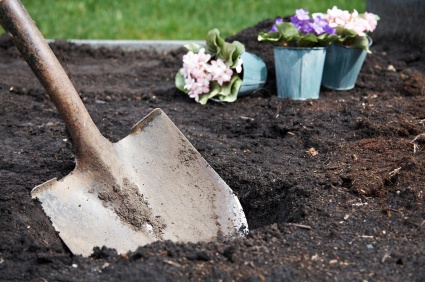 [Speaker Notes: Session 3 version]
Problem and PDCA Tools for different levels
PDCA tool: (HK)
Strategy deployment,  A3
Problem:
MURI, MURA
Role
Impact
MUST PROVIDE VISION 
AND INCENTIVE
Likes the results
SENIOR
MANAGEMENT
PDCA tool:
A3 or VSM
Problem:
MURA, MURI
MUST LEAD THE ACTUAL 
OPERATIONAL CHANGE
MIDDLE
MANAGEMENT
Requires tools and 
support to lead
PDCA tool:
Standard Work, STP
Problem:
MUDA
Likes 
      the involvement
FRONT  LINES
MUST “DO”
Key to success: The Mid-management
and First Line Supervisory Level
HK – hoshin kanri	
       (strategy deployment)
Muri – overburden	
Mura – uneven workload
Muda – waste
Adapted from
Shook
[Speaker Notes: Session 3 version]
A3 Roles
3 Roles
Creating the A3 encourages systematic problem solving, using “go see, ask why, respect people”
Presenting the A3 fosters consensus, commitment to move forward
Discussing the A3 fosters critical analytic skills, communication, respect
A3 Group Learning Exercise
Clearly imagine the story: 
	 Why should anybody care? 
Focus on the upper left hand side:
What is the problem?  Who owns the problem?
Why is it important to the organization?
How does it punch through or hurt a patient?
What is the current state? What are our goals?
We’ll get to the lower left hand side:
What are the root causes? 
“No why before its time” – David Verble
Filling in the right hand side is not today’s goal:
Recommendations, countermeasures, plans…
An A3 Problem Solving Template
Date:           Owner:
			Sponsor:
Title:  What we are talking about
Background
Recommendations/Proposed Changes
Of all our problems, why this one?       
Tell the “ugly story”…
What are your proposed countermeasures, strategies, alternatives?  How much does each cost?
Current State
Where do we stand? (Just the facts.)
Break Down the Problem.
Problem Statement 	  What specific problem?
Action items
What activities are required?
What , Who, When?
Aim/Goal
What is the specific change we want to accomplish? By when? What are the measures?
Analysis of Problem
Measures and Follow-up
What are the root causes, requirements, constraints?
What are the outcomes?
Is this a new standard?  How do we spread it?
What issues remain?
How do we honor success?
Performance Improvement – Last updated 7/20/11
A3 Presentation Etiquette
Ground-rules :
Model respect: in presentation and feedback
Everyone gets an 11x17” copy, for notes
Present the A3 straight through
Present from the A3, not slides or memory
If you have a “better story”, use it in the A3
Listeners don’t interrupt: only clarifying questions 
Plenty of time for feedback: time for mentoring 
Questions, not answers
Presenter modifies A3 right now, based on the feedback
A3 References
Books with Focus on A3 Use:
Shook. Managing to Learn. (Best book on leadership in a lean organization and A3 use)

Sobek, Smalley. Understanding A3 Thinking. (Problem solving and A3 use)

Dennis. Getting the Right Things Done. (Strategy deployment or hoshin kanri)

Liker, Meier. Toyota Way Fieldbook. (Practical lean tools)

Baker, Taylor. Making Hospitals Work. (Workbook from Lean Enterprise Academy, UK)

Graban. Lean Hospitals. (General lean healthcare reference)

Lean Web Resources: 
Lean Enterprise Institute: www.lean.org webinars, books, meetings…

Lean Healthcare Value Leaders  Network www.healthcarevalueleaders.org 

Lean Enterprise Academy (UK): www.leanuk.org 

Michigan Quality System at UMHS: med.umich.edu/mqs
05.17.10